ЦЕЛЬ
Информирование студентов и аспирантов, достигших выдающихся успехов в учебе и науке, о стипендиях Президента и Правительства Российской Федерации
Популяризация научно-исследовательской  деятельности среди студентов
Плановая подготовка документов и консультативная помощь
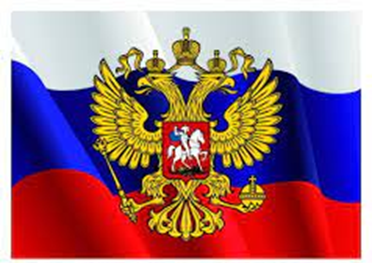 Стипендия Президента РФ
Для поддержки и признания студентов и аспирантов, проявивших выдающиеся способности в учебной и научной деятельности, в России есть одна из самых престижных стипендий
Все формы обучения, все формы финансирования Любой курс на период назначения стипендии
Оценки – отлично и хорошо в течение 2 семестров
Размер стипендии: для студентов — 2 200 рублей
для аспирантов — 4 500 рублей
Прием заявок до 1 июня 2023 года
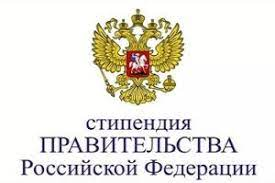 Стипендия Правительства РФ
Одна из самых престижных правительственных стипендий станет достойной поддержкой и признанием для тех студентов и аспирантов, которые проявили выдающиеся способности в своей учебной и научной деятельности
Обучение по очной форме за счет средств федерального бюджета
Рекомендуемый период обучения для студентов — с третьего курса, для аспирантов — со второго года обучения
Оценки – отлично и хорошо в течение 2 семестров
Размер стипендии для студентов — 1 440 рублей
для аспирантов — 3 600 рублей.

Прием заявок до 1 июня 2023 года
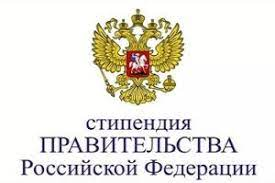 Стипендия Правительства РФ
Для обучающихся по программам среднего профессионального образования
Обучение по очной форме за счет средств федерального бюджета 
Рекомендуемый период обучения для студентов - со второго курса
Оценки - отлично и хорошо в течение 2 семестров
Размер стипендии 840 рублей
Прием заявок до 1 июня 2023 года
КРИТЕРИИ ОЦЕНОК
Государственная премия Красноярского края в сфере профессионального образования
Учреждается для поощрения аспирантов и докторантов образовательных учреждений высшего и послевузовского профессионального образования, расположенных на территории Красноярского края, добившихся высоких результатов в научных разработках, направленных на социально-экономическое развитие края
10 премий в размере 120 000 рублей — докторантам
20 премий в размере 100 000 рублей — аспирантам
Премии выплачиваются один раз в год, присуждаются и вручаются с удостоверениями и памятными знаками в торжественной обстановке
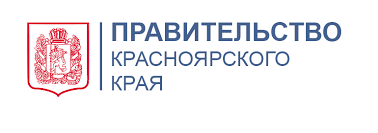